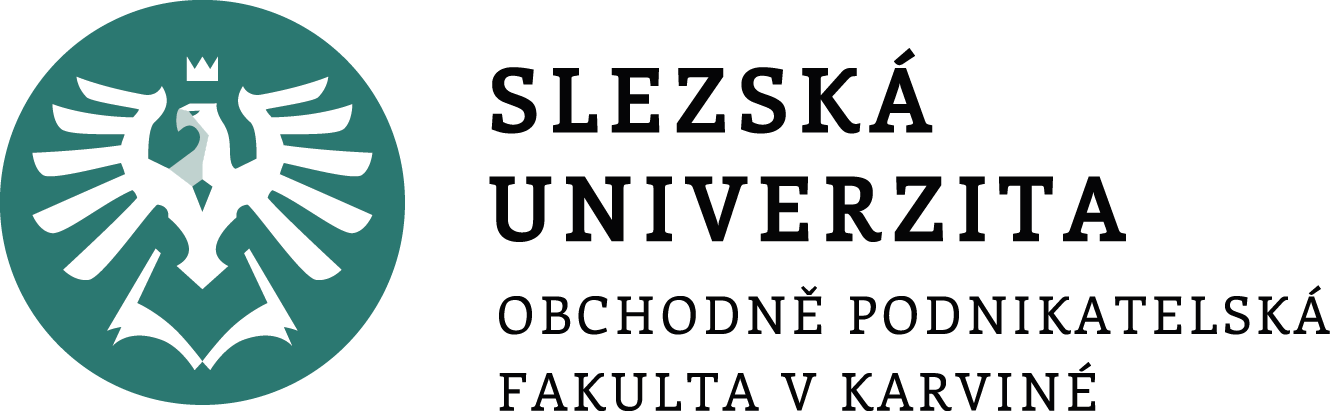 PROJEKTOVÝ MANAGEMENT

2. seminář
Dílčí části projektu
Ing. Helena Marková, Ph.D.
PROJEKTOVÝ MANANAGEMENT					   PEM SU OPF
Jak dopadl „zítřejší den“?
Naplnění cíle
Dodržení rozpočtu
Čas 
Rizika

Přínos
Co byl největší problém?
PROJEKTOVÝ MANANAGEMENT					   PEM SU OPF
Definice projektu
1.1 Název projektu
1.2 Výchozí podmínky
1.3 Dekompozice projektu (primární a sekundární cíle – záměr a cíl)
1.4 Výstup, výsledek, přínosy
1.5 Organizační struktura
PROJEKTOVÝ MANAGEMENT					   PEM SU OPF
Organizační struktura dle PRINCE2*
Role – jasné pravomoci a povinnosti
Projektový výbor
Projektový manažer
Týmový manažer


*https://www.cleverandsmart.cz/prince2-v-kostce/
Je to britská metodika řízení projektů s důrazem na produkt. Průběžné hodnocení. Business case.
PROJEKTOVÝ MANAGEMENT 					   PEM SU OPF
RACI (S) matice – rozdělení rolí
1. 2 pm-cz-raci-matrix_2022.xlsx
Začni sepsáním skupin činností do řádků
			činnosti v matici jsou vlastně WBS 
 Work Breakdown Structure
hierarchický rozpad cíle projektu
2. Všechny důležité role do sloupců
3. Přiřazení odpovědností do buněk.
4. Kontrola!!
PROJEKTOVÝ MANAGEMENT 					   PEM SU OPF
Jak na WBS
Obvyklou technikou získání struktury prací je tzv. dekompozice, rozpad. 
Postup rozpadu probíhá obvykle dle filozofie TOP–DOWN, tedy postupem od hlavních výstupů a výsledků (dodávek), přes dílčí výstupy a komponenty až na pracovní balíky (dodávky) na nejnižší úrovni.
PROJEKTOVÝ MANAGEMENT 					   PEM SU OPF
Kontrola správnosti WBS
WBS na nejnižší úrovni obsahuje fyzicky předatelné výstupy (produkty), výsledky práce.
Tyto pracovní balíky lze věrohodně ocenit (práce nutná na jejich vytvoření, náklady, čas).
 Zároveň se projektový tým pohybuje na přiměřené míře detailu, ne v přílišném detailu a ani příliš obecně.
 Rozpracovanost pracovních balíků (nakolik jsou fyzicky dokončeny) a postup prací, jimiž budou výstupy vyprodukovány, jsou měřitelné.
 Lze k nim jednoznačně přiřadit zodpovědnost.
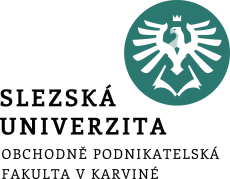 Sestavení rozpisu činností projektu
Cílem WBS je strukturalizovat, hierarchizovat a racionalizovat desítky, někdy i stovky projektových úkolů (činností, aktivit) do přehledné a pochopitelné podoby. 

Funkční zobrazení – grafické (nejlépe v MS Project) - WBS připomíná návrh organizační struktury ve společnosti.

Dekompozice, rozpad - postup rozpadu probíhá dle filozofie TOP – DOWN, tedy postupem od nejobecnějších popisů (názvů výstupů, produktů) k označení konkrétních pracovních balíků (činností, případně souhrnných činností).
Přístup WBS
(Work Breakdown Structure)

Diskutabilní je otázka detailnosti WBS, kde platí dvě zlatá pravidla:
Čím větší je riziko projektu, tím detailnější má být dekompozice úkolů.

Čím zkušenější je projektový tým, tím může mít dekompozice hrubší charakter.
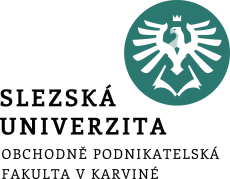 Sestavení rozpisu činností projektu
Struktura rozpisu prací – WBS:
struktura rozkladu prací,

strukturovaná dekompozice práce, každá struktura musí pokrývat všechny práce,

je orientováno na ucelené části díla – jak detailně rozdělit práci,

souhrnné činnosti – souhrnná činnost je složena z několika detailních činností,

detailní činnosti (vytvoření hierarchie činností),

vejde se jen do celkového rozsahu projektu – hlídat si hranice projektu.
Grafické zobrazení je vhodné použít například při společném brainstormingu projektového týmu, kdy se diskutuje menší skupina úkolů.


WBS většinou zpracovává projektový manažer  vždy před začátkem realizace projektu.
PROJEKTOVÝ MANAGEMENT 					   PEM SU OPF
RACI (S) matice
PROJEKTOVÝ MANAGEMENT 					   PEM SU OPF
RACI (S) matice
PROJEKTOVÝ MANAGEMENT 					   PEM SU OPF
MS Project – tutoriály
MS Project 1
https://www.youtube.com/watch?v=rDVZT6TPYcw&t=2221s
MS Project 2
https://www.youtube.com/watch?v=gRRNGTvrslc&t=23s
MS Project 3
https://www.youtube.com/watch?v=3QPI7Q2Sci4&t=329s
PROJEKTOVÝ MANAGEMENT 					   PEM SU OPF
Úkoly do příštího semináře
Dopracuj podrobně matici RACI 
Podívej se na videa!
PROJEKTOVÝ MANAGEMENT 					   PEM SU OPF
Děkuji za pozornost.
Děkuji vám za pozornost, přeji příjemný den.